Острая цереброваскулярная патология (клиника поражения различных бассейнов, нейропсихологическая диагностика)
Состояния, имитирующие инсульт:
Кровоизлияние в опухоль мозга
Субдуральная гематома
Абсцесс мозга
Энцефалит
Мигрень
Рассеянный склероз
Послеприпадочный паралич Тодда
Гипогликемия
Гипергликемия
Интоксикации
Истерия
Клиническая классификация ишемического инсульта (по продолжительности симптоматики заболевания)  согласно  клиническим рекомендациям от 2021г.
малый инсульт – спонтанный, полный регресс нарушения функций в течение трех недель от начала заболевания.
инсульт со стойкими остаточными явлениями – нарушение функций сохраняется более одного месяца от момента дебюта заболевания.
Клиническая классификация тяжести ишемического инсульта (по степени нарушений функций ЦНС)
средняя степень тяжести ишемического инсульта характеризуется умеренным очаговым неврологическим дефицитом и отсутствием общемозговых симптомов. Очаговый неврологический дефицит соответствует по шкале NIHSS 5 - 14 баллам. Среднетяжелый инсульт связан с выраженным очаговым неврологическим дефицитом, возможно снижение уровня бодрствования до степени оглушения (ШКГ 13 - 15 баллов). Выражена дезориентация. У пациента отмечается выраженная сонливость, речевой контакт существенно затруднен при отсутствии синдрома афазии и дизартрии. Доступно выполнение элементарных заданий. Реакция на боль координирована. Защитные рефлексы отсутствуют. Контроль   функций тазовых органов ослаблен. Неврологический дефицит соответствует по шкале NIHSS 15 – 15 - 20 баллов.
тяжелый инсульт связан с грубым очаговым неврологическим дефицитом и выраженными общемозговыми симптомами, снижение уровня бодрствования (ШКГ  12 баллов). В клинической картине заболевания отмечаются дислокационные синдромы. Защитные рефлексы, как правило, регистрируются. Контроль за функциями тазовых органов нарушен. Реакция на боль не координирована или отсутствует. Неврологический дефицит соответствует по шкале NIHSS 20баллов .
Классификация по размеру очага
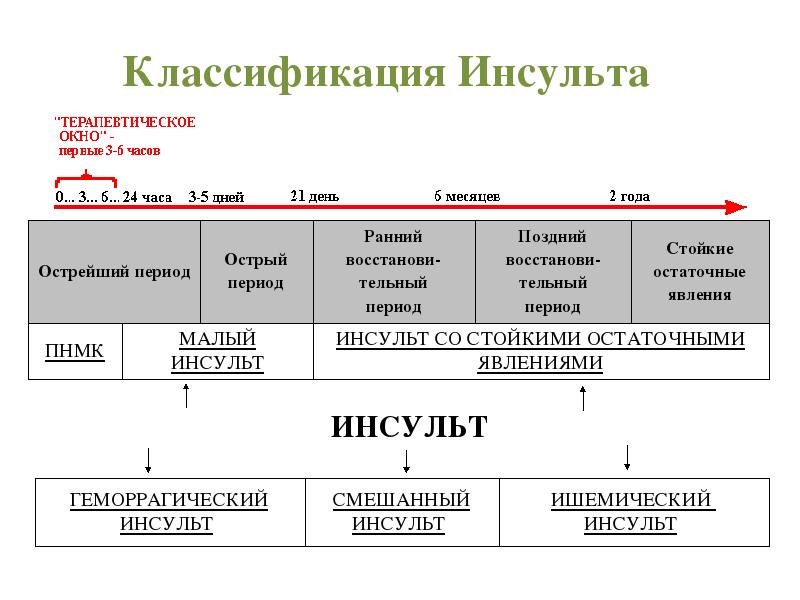 Методы диагностики
Инструментальные
КТ головного мозга
КТ ангиография
МРТ головного мозга
МРА (неинвазивная методика)
Селективная церебральная ангиография (инвазивная методика)
Дуплексное сканирование МАГ
ЭхоКГ
Холтеровское мониторирование ЭКГ
ЭКГ
Эхоэнцефалоскопия
ЭЭГ
Лабораторные
Люмбальная пункция
ОАК
Коагулограмма
Фенотипирование липопротеидов
Антитела к фосфолипидам
Микроэлементы плазмы
Белковые фракции
Контроль pH и КЩС
Экстренное обследование больного с инсультом
По показаниям:
Экстракраниальная и транскраниальная дуплексная сонография/допплерография
МР ангиография или КТ ангиография
Диффузионно и перфузионно взвешенные МРТ или перфузионная КТ
Эхокардиография (транторакальная и/или трансэзофагальная) 
Рентгенография грудной клетки 
Пульс-оксиметрия (сатурация О2) и газовый состав крови
Люмбальная пункция (при подозрении на САК)
ЭЭГ (при подозрении на эпилепсию)
Токсикологическое скринирование (включая алкоголь)
Определение холестерина, триглицеридов и липопротеидов
Рентгенография черепа (при подозрении на травму и недоступности КТ)
Нейровизуализация
У всех пациентов с подозрением на инсульт или ТИА в приоритетном порядке 
   - КТ головного мозга
   - МРТ (включая диффузионно-взвешенный, 
     градиент-эхо режимы)
Перфузионная КТ, перфузионно-взвешенная МРТ не могут быть рекомендованы для рутинного применения
При ТИА и малом инсульте показана неотложная визуализация сосудов: УЗ методы, КТ- или МРТ-ангиография (с контрастным усилением!), альтернатива- дигитальная субтракционная ангиография
Выявление этиологии инсульта
Эхокардиография (при подозрении кардиальную эмболию, патологию аорты, парадоксальную эмболию, криптогенном инсульте)
Коагулограмма (фибриноген, фибринолитическая активность, способность тромбоцитов к агрегации, скрининг на тромбофилию,  белки C, S).
Серологические пробы на сифилис, ВИЧ, AHA,
    антифосфолипидные антитела, ревматоидный фактор, боррелиоз
Генетическое исследование (при подозрении на MELAS, CADASIL, множественные каверномы)
При нейровизуализации с помощью КТ головного мозга очаги ишемии могут не выявляться вследствие небольших размеров (до 1 см).
Следовательно, при обследовании лиц молодого возраста с цереброваскулярными заболеваниями необходимо проводить МРТ головного мозга и МР-ангиографию для выявления аномалий и вариантов строения церебральных и прецеребральных сосудов
Организация неврологической службы    при ЦВЗ
Служба круглосуточной 
нейровизуализации 
КТ/МРТ, кардиоцентр,
 лаборатория, рентгенография,
 ангиография
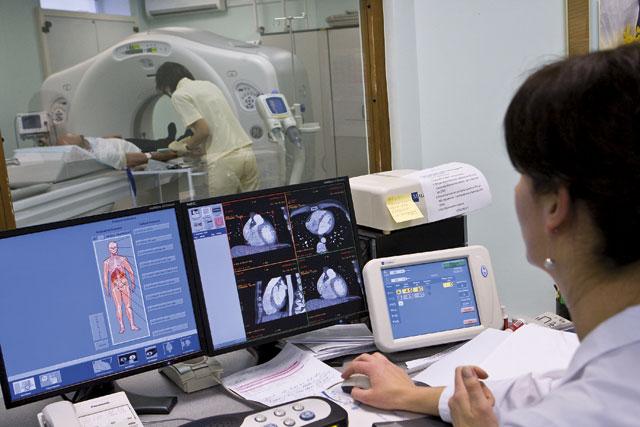 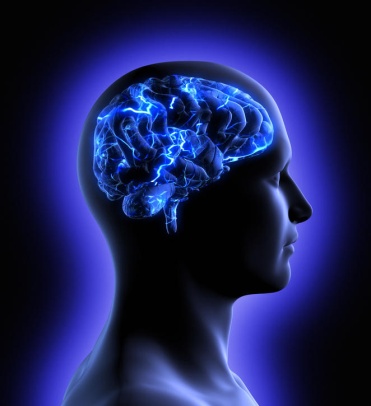 Отделение 
ангиохирургии
Отделение
 нейрохирургии
Отделениеинтенсивной 
терапии и реанимации
Отделение неврологии
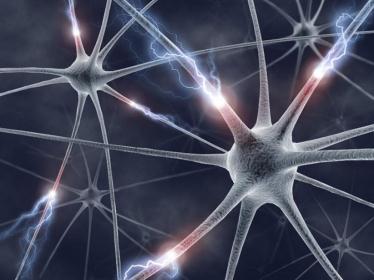 Центр медицинской реабилитации (Отделение ранней реабилитации 
и физиотерапии)
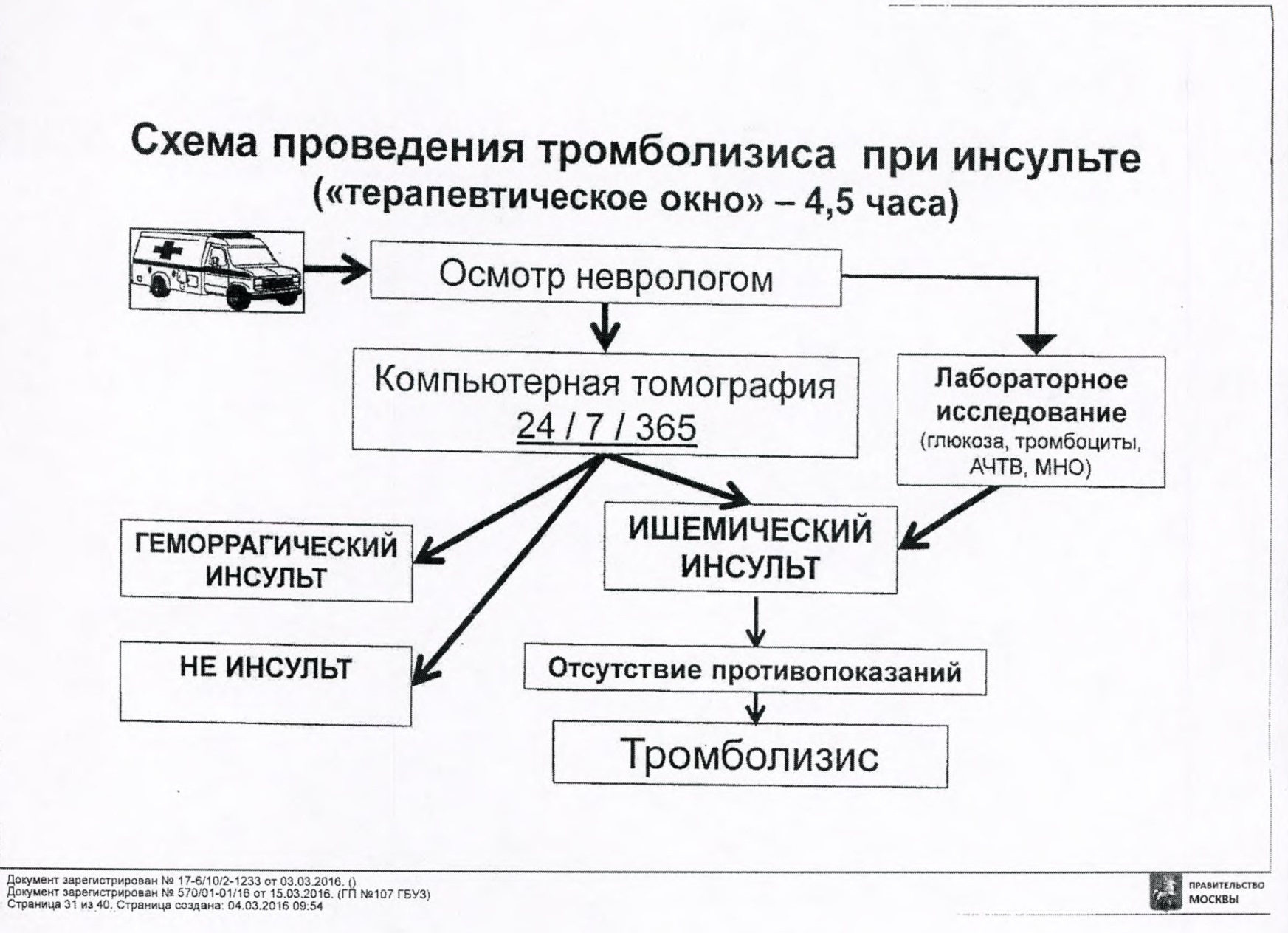 Принципы оказания помощи
Перспективы
Наиболее оптимальной методологией в оптимизации лечебно-диагностическогом процесса при ОЦВП  могут стать компьютерно-информационные системы, объединяющие диагностические и лечебные подразделения стационаров в режиме реального времени;
Использование в лечебно-диагностическом процессе информационного регистра поликлиник и стаационаров будет способствовать ускорению сбора медицинской информации и ее формализованной обработке;
МРТ - метод выбора для ранней диагностики очагового ишемического поражения головного мозга любой локализации, невизуализируемого  при обычной КТ; Более широкое  использование в острейшем периоде инсульта инфузионно- и перфузионно взвешенных режимов, ПЭТ для пенумбрографии,  режимов «черной крови» для выявления АА, АВМ, кавернозных и венозных ангиом, невыявляемых при церебральной ангиографии.
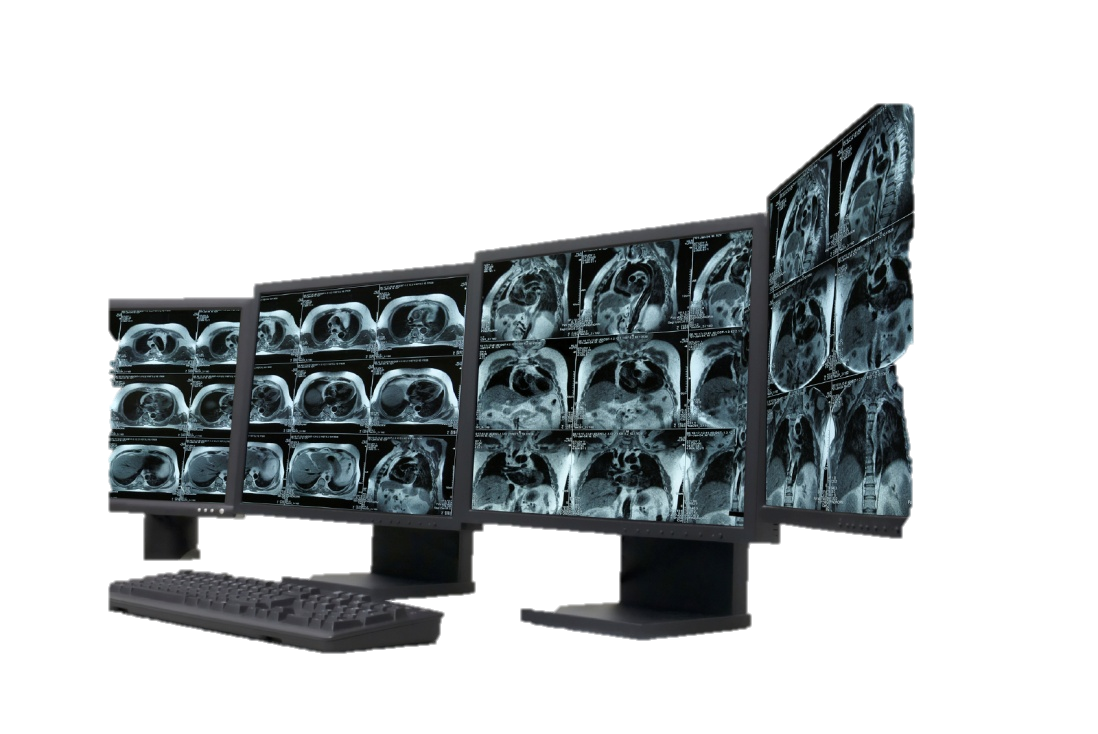 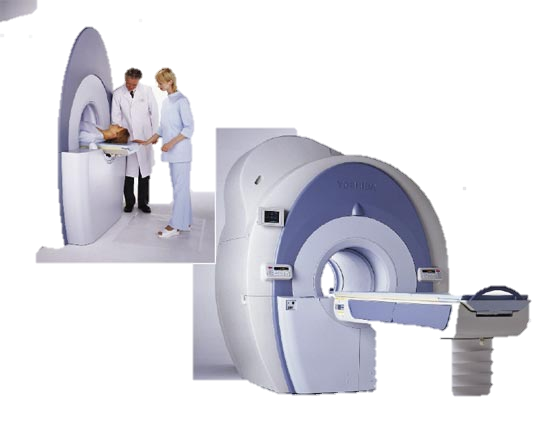 ПЕНУМБРОГРАФИЯ  (ПЭТ,  18F-флюоромизонидазол)
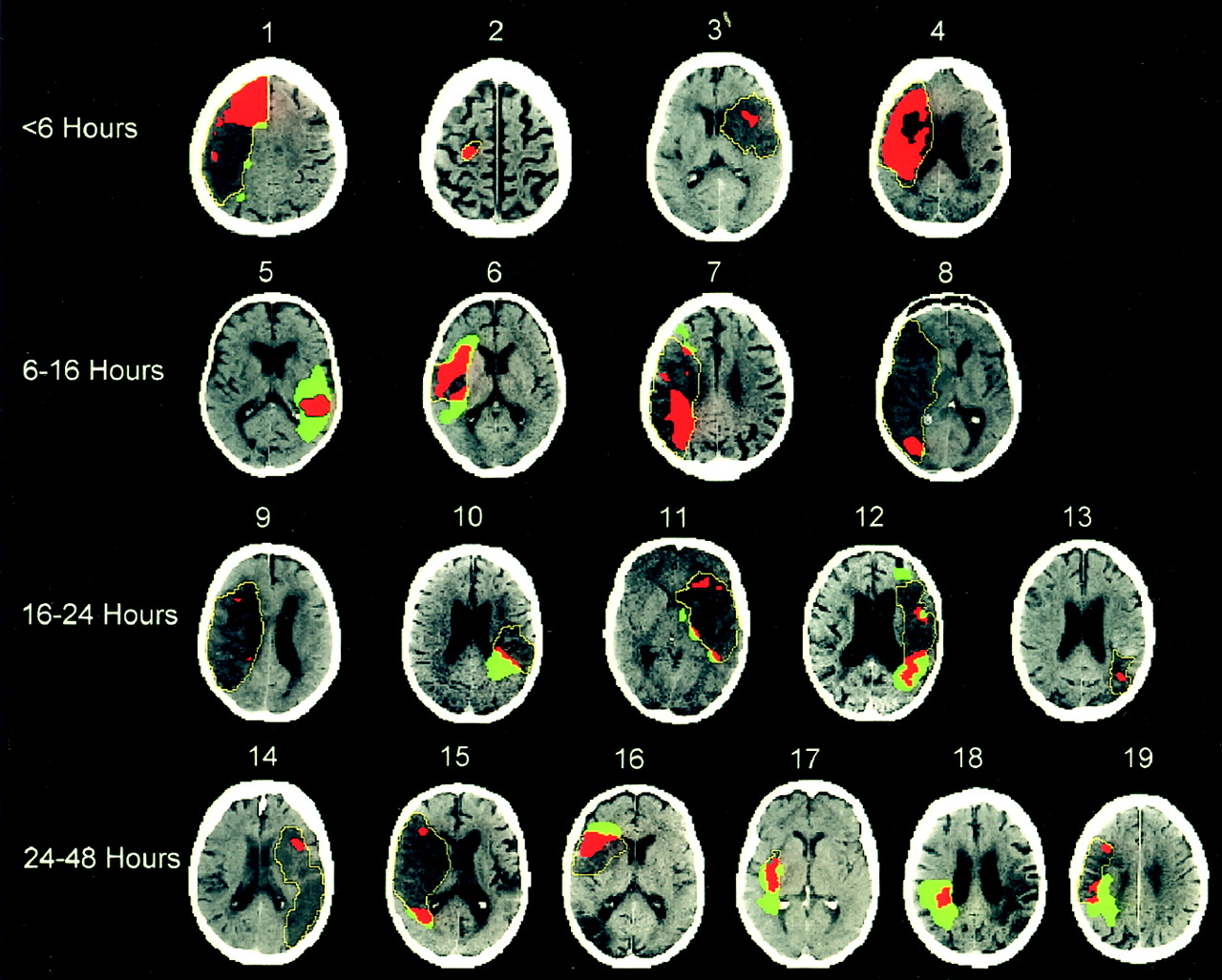 Время, час
    <6



6.. 16 




16..24 




24..28
6 - 16
16 - 24
Кровоснабжение и синдромы поражения
Две пары магистральных сосудов
 внутренняя сонная и позвоночная
Общая сонная отходит
 справа от плечеголовного ствола, 
слева- от дуги аорты (только для коллатералей) на уровне с3-с4 разделяется на наружную сонную и внутреннюю сонную; в области ее деления – бифуркации - располагается сино-каротидный узел (часто стенозы и тромбы)
Кровоснабжение и синдромы поражения
Внутренняя сонная артерия отходит на уровне щитовидного хряща
Деление - экстракраниальный отдел:
 -отрезок начальный-  от места бифуркации до входа в канал- синус 
       - шейный отрезок (поражение механически – травма, гематома, опухоль, рубец тканей)
Интракраниальный отдел
- внутрикостный :в канале артерия имеет мышечный слой (пирамида височной кости)
-сифон - изгиб внутренней сонной
 по выходе
 делится: 
- a. oftalmica -в пещеристую пазуху
- мозговой отрезок:  делится передняя и средне-мозговая артерия (глубокая и поверхностная ветвь)
-а. choriedea 
-а. задняя соединительная - участвует в формировании вилизиева круга
Кровоснабжение и синдромы поражения
Интракраниальный тромбоз (с разобщением вилизиева круга)
Гемиплегия
Гемигипостезия , общемозговые симптомы: тошнота рвота, нарушение сознания, психомоторное возбуждение
Вторичный стволовой синдром
ОБЯЗАТЕЛЬНО – аускультация:
Ослабление или исчезновение пульса на сонной артерии
Сосудистый шум
Снижение ретинального давления на пораженной стороне
Судороги или обмороки
Облигатные очаговые симптомы в каротидном бассейне (внутренняя сонная артерия)
Облигатные очаговые симптомы в каротидном бассейнеКОРКОВЫЕ ВЕТВИ
Облигатные очаговые симптомы при транзиторной ишемической атаке (ТИА) в каротидном бассейне
Облигатные очаговые симптомы при транзиторной ишемической атаке (ТИА) в каротидном бассейне
Облигатные очаговые симптомы при транзиторной ишемической атаке (ТИА) в каротидном бассейне
Облигатные очаговые симптомы при транзиторной ишемической атаке (ТИА) в каротидном бассейне
Облигатные очаговые симптомы
Облигатные очаговые симптомы
Облигатные очаговые симптомы
Кровоснабжение и синдромы поражения
Экстракраниальный отдел (внутренняя сонная артерия):
- Преходящее нарушение мозгового кровообращения
(кратковременная слабость и онемение) конечностей
- Афатические нарушения (речевые)
- Преходяшие нарушения зрения
Кровоснабжение и синдромы поражения
Окклюзия внутренней сонной артерии
- Альтернирующий оптико-пирамидный синдром
(слепота, атрофия зрительного нерва, снижение зрения – очаг)
- Противоположный парез
Облигатные очаговые симптомы
Облигатные очаговые симптомы
Облигатные очаговые симптомы
Облигатные очаговые симптомы
Облигатные очаговые симптомы
ОБСЛЕДОВАНИЕ ПАЦИЕНТОВ С КОГНИТИВНЫМИ НАРУШЕНИЯМИ
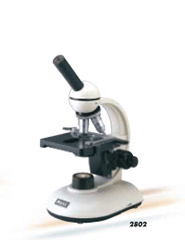 Беседа с пациентом и его близкими  для уточнения анамнеза и настоящего состояния
Клиническое и нейропсихологическое исследование
Общий анализ крови, мочи
Биохимический скрининг заболеваний печени (АСТ, АЛТ. гамма-ГТ) и почек (креатинин, азот мочевины).
Гормоны щитовидной железы (Т3, Т4, ТТГ, АТ к ТГ)
Концентрация витамина В12, фолиевой кислоты, глюкоза крови,  липидный спектр
Нейровизуализация
Серологический скрининг хронической нейроинфекции (нейросифилис, ВИЧ и др.).
34
Когнитивные функции
[Speaker Notes: Для каждой функции можно найти свой тест для определения (задания требующие доминирующего участия той или иной когнитивной сферы), однако не всегда при первичном осмотре можно понять какая именно функция доминирующе «затронута» при патологическом процессе, что требует использования специализированных шкал и батарей тестов, которые включают отдельные субшкалы, что позволяет составить комплексное впечатление о профиле нарушений, а не только доказать отклонение от нормы одной когнитивной функции]
Жалобы на снижение памяти и умственной работоспособности
Клинико-нейропсихологическое исследование
Нормальные результаты тестов
субъективные когнитивные расстройства
эмоциональные нарушения
Когнитивные нарушения
Синдромальный диагноз
Нозологический диагноз
Нейропсихологическое обследование
тест на общее  самочувствие, активность, настроение (САН,  модификация  А.Б.Леоновой, 1984);   
определение   уровня  депрессии  по  шкале У. Цунга (1965);
определение   личностной  и  реактивной  тревожности  с  применением    шкалы самооценки    Ч.Д. Спилбергера (1987),  адаптированной  Ю.Л.  Ханиным    (1996);
исследование  кратковременной   памяти  по  тесту «заучивание 10  слов» А.Р. Лурия (1972);
MMSE
FAB
МоСа-тест
SAGE-тест
СКРИНИНГОВЫЕ ШКАЛЫ ДЕМЕНЦИИ
Краткая шкала оценки психического статуса  MMSE

Тест рисования часов 

Тест “5 слов” 

Батарея лобной дисфункции

Монреальская шкала
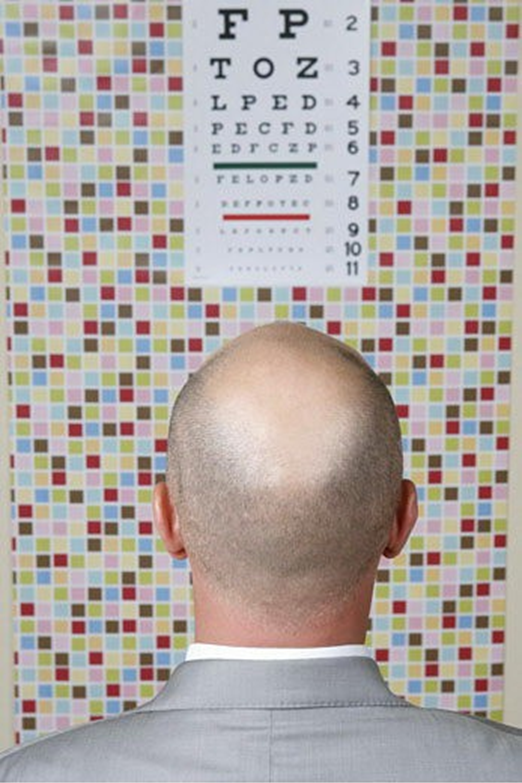 МЕТОДЫ ИССЛЕДОВАНИЯ КОГНИТИВНЫХ ФУНКИЙ: КРАТКАЯ ШКАЛА ОЦЕНКИ ПСИХИЧЕСКОГО СТАТУСА (КШОПС, MMSE)
Дата
Место
Повторить 3 слова
Отнять от 100 семь пять раз подряд
вспомнить 3 слова
назвать 2 предмета
повторить фразу
выполнить команду
прочитать и выполнить
написать предложение
срисовать рисунок
39
[Speaker Notes: Чувствительна для выявления деменции (при балле 24 балла и ниже, однако не чувствительна для УКР (диапазон оценок может быть от 24 до 30 баллов – очень зависима при УКР от исходного преморбидного когнитивного уровня и возможности «когнитивного резерва»)]
СТАДИИ ДЕМЕНЦИИ И ПОКАЗАТЕЛИ КШОПС
20-24
Лёгкая деменция (пациент может жить дома один, ходить в ближайший магазин)

Умеренная деменция (нарушена повседневная активность, в том числе дома, часто поведенческие нарушения, самообслуживание сохранено) 

Тяжёлая деменция (нарушено самообслуживание)
10-20
0-10
МЕТОДЫ ИССЛЕДОВАНИЯ КОГНИТИВНЫХ ФУНКЦИЙ: ТЕСТ РИСОВАНИЯ ЧАСОВ
12
11
1
2
10
3
9
4
8
5
7
6
41
[Speaker Notes: Тест рисования часов(S. Lovenstone et S. Gauthier, 2001) 
Количество баллов Выполнение задания 10 баллов норма, нарисован круг, цифры в правильных местах, стрелки показывают заданное время 9 баллов незначительные неточности расположения стрелок 8 баллов более заметные ошибки в расположении стрелок 7 баллов стрелки показывают совершенно неправильное время 6 баллов стрелки не выполняют свою функцию (например, нужное время обведено кружком) 5 баллов неправильное расположение чисел на циферблате: они следуют в обратном порядке (против часовой стрелки) или расстояние между числами неодинаковое 4 балла утрачена целостность часов, часть чисел отсутствует или расположена вне круга 3 балла числа и циферблат более не связаны друг с другом 2 балла деятельность больного показывает, что он пытается выполнить инструкцию, но безуспешно 1 балл больной не делает попыток выполнить инструкцию Пациенту дают карандаш и чистый лист нелинованной бумаги и просят самостоятельно изобразить круглые часы, поставить цифры в нужные позиции циферблата и нарисовать стрелки, показывающие заданное время. Результат теста менее 10 баллов свидетельствует о наличии когнитивных расстройств.]
ТЕСТ РИСОВАНИЯ ЧАСОВ
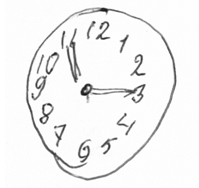 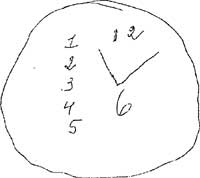 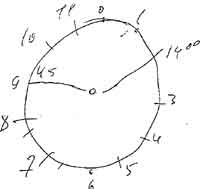 Тест рисования часов(S. Lovenstone et S. Gauthier, 2001) 
Количество баллов Выполнение задания 10 баллов норма, нарисован круг, цифры в правильных местах, стрелки показывают заданное время 9 баллов незначительные неточности расположения стрелок 8 баллов более заметные ошибки в расположении стрелок 7 баллов стрелки показывают совершенно неправильное время 6 баллов стрелки не выполняют свою функцию (например, нужное время обведено кружком) 5 баллов неправильное расположение чисел на циферблате: они следуют в обратном порядке (против часовой стрелки) или расстояние между числами неодинаковое 4 балла утрачена целостность часов, часть чисел отсутствует или расположена вне круга 3 балла числа и циферблат более не связаны друг с другом 2 балла деятельность больного показывает, что он пытается выполнить инструкцию, но безуспешно 1 балл больной не делает попыток выполнить инструкцию Пациенту дают карандаш и чистый лист нелинованной бумаги и просят самостоятельно изобразить круглые часы, поставить цифры в нужные позиции циферблата и нарисовать стрелки, показывающие заданное время. Результат теста менее 10 баллов свидетельствует о наличии когнитивных расстройств.
[Speaker Notes: Тест рисования часов(S. Lovenstone et S. Gauthier, 2001) 
Количество баллов Выполнение задания 10 баллов норма, нарисован круг, цифры в правильных местах, стрелки показывают заданное время 9 баллов незначительные неточности расположения стрелок 8 баллов более заметные ошибки в расположении стрелок 7 баллов стрелки показывают совершенно неправильное время 6 баллов стрелки не выполняют свою функцию (например, нужное время обведено кружком) 5 баллов неправильное расположение чисел на циферблате: они следуют в обратном порядке (против часовой стрелки) или расстояние между числами неодинаковое 4 балла утрачена целостность часов, часть чисел отсутствует или расположена вне круга 3 балла числа и циферблат более не связаны друг с другом 2 балла деятельность больного показывает, что он пытается выполнить инструкцию, но безуспешно 1 балл больной не делает попыток выполнить инструкцию Пациенту дают карандаш и чистый лист нелинованной бумаги и просят самостоятельно изобразить круглые часы, поставить цифры в нужные позиции циферблата и нарисовать стрелки, показывающие заданное время. Результат теста менее 10 баллов свидетельствует о наличии когнитивных расстройств.]
Тест «5 слов»
Пациенту дается список из 5 слов: кинотеатр, лимонад, кузнечик, блюдце, грузовик
Непосредственное воспроизведение (врач забирает у пациента список слов и просит его повторить)
Интерферирующее задание (отвлечь внимание пациента на достаточный промежуток времени (от 3 до 5 минут) 
Отсроченное воспроизведение (пациента просят вспомнить 5 слов).
[Speaker Notes: Результаты Непосредственное воспроизведение: 0-5 баллов Отсроченное воспроизведение: 0-5 баллов Итог: 0-10 баллов (8-9 баллов и менее - деменция альцгеймеровского типа).]
ЛОБНЫЕ ТЕСТЫ
Обобщения Концептуализация. Пациента спрашивают: «Что общего между яблоком и грушей?». Правильным считают ответ, который содержит категориальное обобщение («Это фрукты»). Если больной затрудняется или дает иной ответ, ему говорят правильный ответ. Потом спрашивают: «Что общего между пальто и курткой?» ... «Что общего между столом и стулом?». Каждое категориальное обобщение оценивается в 1 балл. Максимальный балл в данной пробе - 3, минимальный - 0. 
   Ассоциации Беглость речи. Просят закрыть глаза и в течение минуты называть слова на букву «с». При этом имена собственные не засчитываются. Результат: более 9 слов за минуту - 3 балла, от 7 до 9 - 2 балла, от 4 до 6 - 1 балл, 3 и менее - 0 баллов. 

  «Динамический праксис»  Больному предлагается повторить за врачом одной рукой серию из трех движений: кулак (ставится горизонтально, параллельно поверхности стола) - ребро (кисть ставится вертикально на медиальный край) -ладонь (кисть ставится горизонтально, ладонью вниз). При первом предъявлении трёх описанных выше серий больной только следит за врачом, при втором предъявлении трёх серий - повторяет движения врача, наконец, следующие два раза по три серии делает самостоятельно. При самостоятельном выполнении подсказки больному недопустимы. Результат: правильное выполнение девяти серий движений - 3 балла, шести серий - 2 балла, трёх серий (совместно с врачом) - 1 балл. 
   Проба Шульте проводится с помощью специальной таблицы, в которой числа расположены в произвольном порядке от 1 до 25. Врач секундомером отмечает время, затраченное пациентом на отыскание чисел. 
        Составление рассказа по картинке
[Speaker Notes: Концептуализация. Пациента спрашивают: «Что общего между яблоком и грушей?». Правильным считают ответ, который содержит категориальное обобщение («Это фрукты»). Если больной затрудняется или дает иной ответ, ему говорят правильный ответ. Потом спрашивают: «Что общего между пальто и курткой?» ... «Что общего между столом и стулом?». Каждое категориальное обобщение оценивается в 1 балл. Максимальный балл в данной пробе - 3, минимальный - 0. 
2. Беглость речи. Просят закрыть глаза и в течение минуты называть слова на букву «с». При этом имена собственные не засчитываются. Результат: более 9 слов за минуту - 3 балла, от 7 до 9 - 2 балла, от 4 до 6 - 1 балл, 3 и менее - 0 баллов. 
3. Динамический праксис. Больному предлагается повторить за врачом одной рукой серию из трех движений: кулак (ставится горизонтально, параллельно поверхности стола) - ребро (кисть ставится вертикально на медиальный край) -ладонь (кисть ставится горизонтально, ладонью вниз). При первом предъявлении трёх описанных выше серий больной только следит за врачом, при втором предъявлении трёх серий - повторяет движения врача, наконец, следующие два раза по три серии делает самостоятельно. При самостоятельном выполнении подсказки больному недопустимы. Результат: правильное выполнение девяти серий движений - 3 балла, шести серий - 2 балла, трёх серий (совместно с врачом) - 1 балл. 
Проба Шульте 
проводится с помощью специальной таблицы, в которой числа расположены в произвольном порядке от 1 до 25. Врач секундомером отмечает время, затраченное пациентом на отыскание чисел.]
Монреальская когнитивная шкала
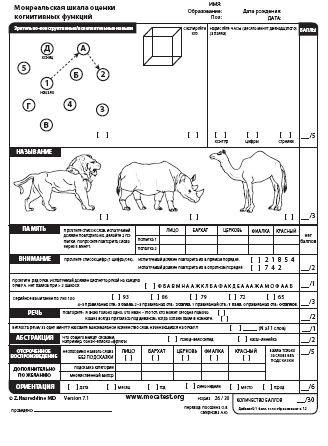 MoCA более чувствительна для выявления УКР при оценке ниже 26 баллов, позволяет выявить диагностически значимые когнитивные нарушения, однако не позволяет разграничить УКР и деменцию (не чувствительна для выявления выраженных когнитивных нарушений)
[Speaker Notes: MoCA более чувствительна для выявления УКР при оценке ниже 26 баллов, однако при том что эта школа позволяет выявить диагностически значимые когнитивные нарушения, однако не позволяет разграничить УКР и деменцию (не чувствительна для выявления выраженных когнитивных нарушений)]
Течение УКР
Обратимое до возрастной нормы
Стационарное
Прогрессирующее
Учитывая вариабельность заболеваний, вызывающих УКР,  течение когнитивных нарушений может быть как потенциально обратимым до возрастной нормы (например как следствие тяжелых соматических заболеваний и депрессии при назначении антидепрессантов), может длительно оставаться на этом уровне и никогда не достигать степени деменции, кроме того УКР может быть одним из этапов развития деменции в ряде заболеваний – сосудистой и дегенеративной патологии головного мозга с риском конверсии в деменцию – что требует более пристального динамического наблюдения за этими больными, а также при высоком риске назначения лекарственной терапии
[Speaker Notes: Учитывая вариабельность заболеваний, вызывающих УКР течение когнитивных нарушений может быть как потенциально обратимым до возрастной нормы (например как следствие тяжелых соматических заболеваний и депрессии при назначении антидепрессантов), может длительно оставаться на этом уровне и никогда не достигать степени деменции, кроме того УКР может быть одним из этапов развития деменции в ряде заболеваний – сосудистой и дегенеративной патологии головного мозга с риском конверсии в деменцию – что требует более пристального динамического наблюдения за этими больными, а также при высоком риске назначения лекарственной терапии]
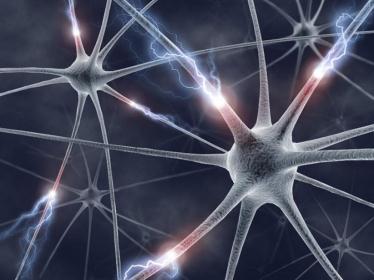 БЛАГОДАРЮ 
ЗА ВНИМАНИЕ